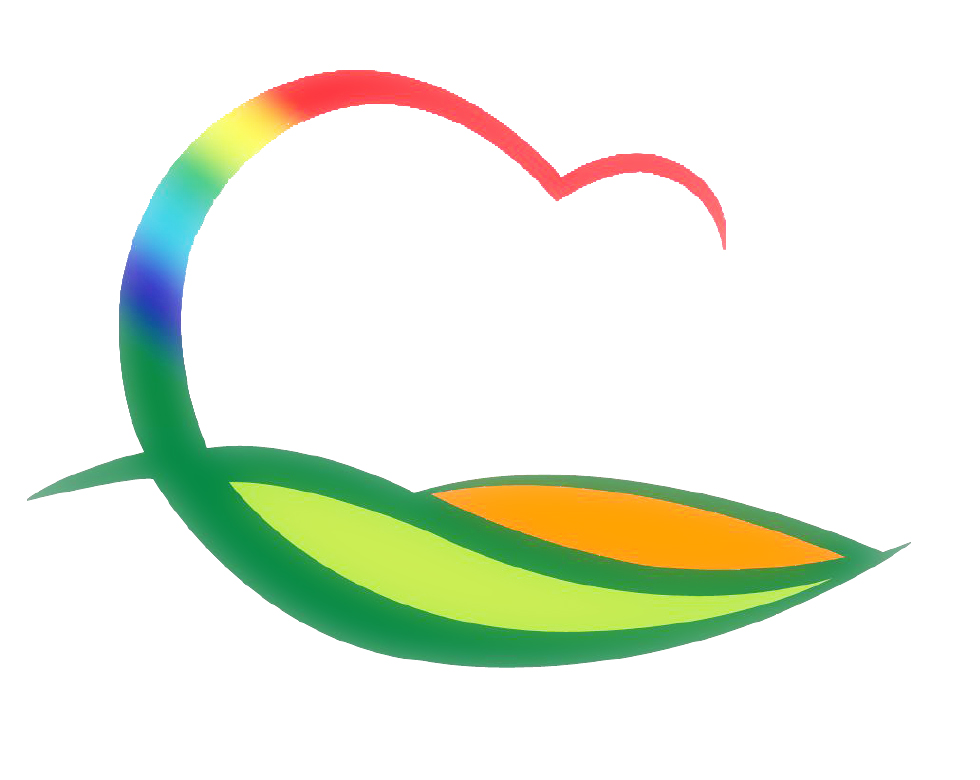 기획감사관
3-1. 영동군 지역균형발전 기본계획수립 연구용역추진
용  역  비 : 55백만원
용역기간 : 착공 후 7개월
사업내용  
  - 국가균형발전계획에 따른 영동군 발전전략사업 발굴
  - 정부의 지역균형 뉴딜사업 및 포스트코로나 대응
3-2. 조례규칙 심의회 개최
2. 24.(수) 08:20 / 상황실
영동군 사무전결 처리 규칙 일부개정규칙안 외 5건

  3-3.「찾아가는 지방규제신고센터 및 적극행정 현장 창구」운영 
2. 26.(금) 14:00 / 샘표식품㈜
기업현장 규제개혁 건의 등 기업 애로사항 상담